Word Processing
Grade 12 CAT
Term 1- Bookmarks
To insert a bookmark  select the text that must be bookmarked
Insert ribbon Bookmark
Type a name and 
Press Add
To delete press thesecond (Delete) button.
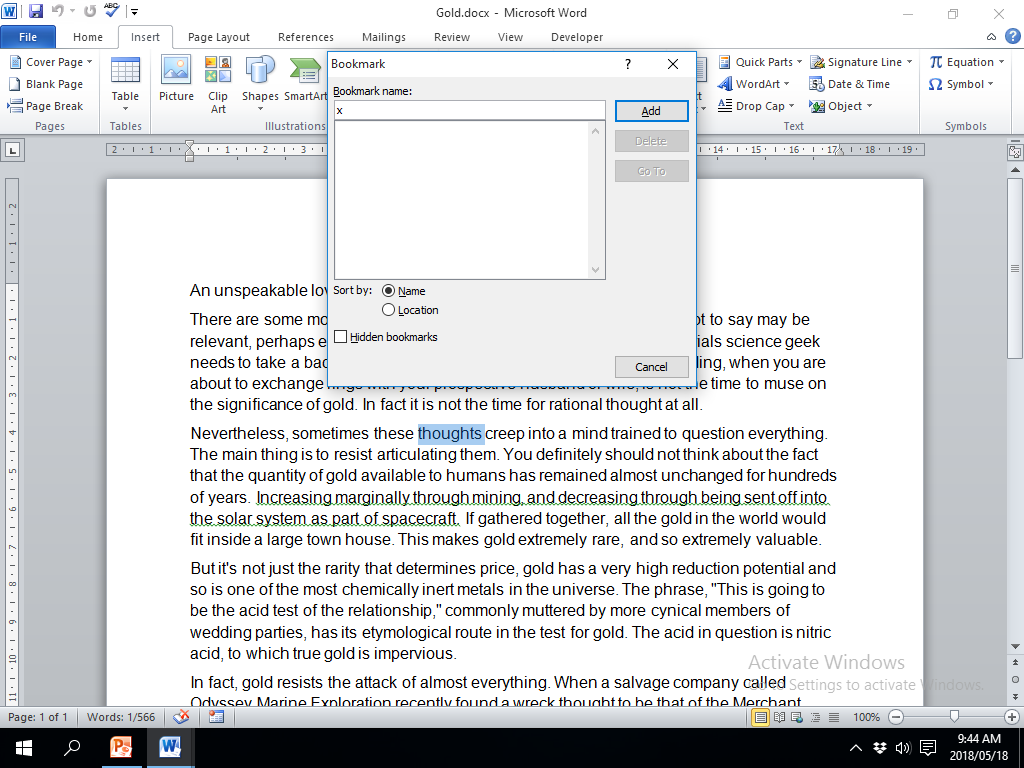 To find a bookmark
CTRL +G
Select bookmark4th option
The availablebookmarks will be displayed in the textbox
Select which one you want and 
Select Go To
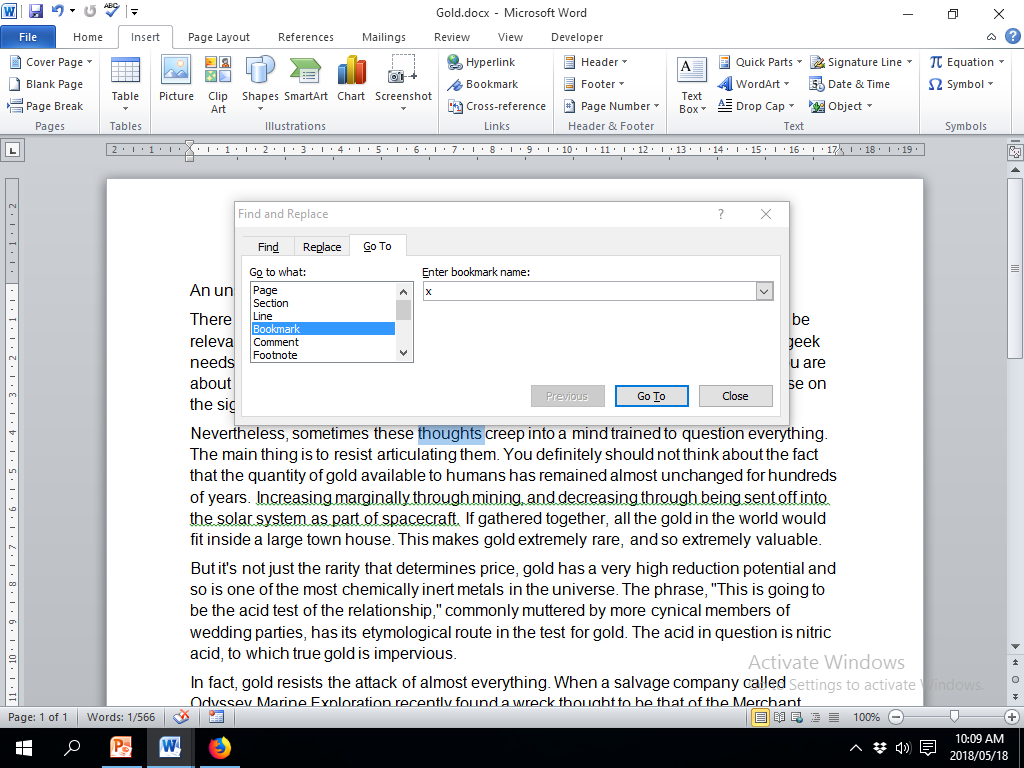 Hyperlinks
Word is able to hyperlink to:
A bookmark in the document
Another file (does not have to be a Word document)
A web page
A new document
An email address
You can display text when people hover on the hyperlink
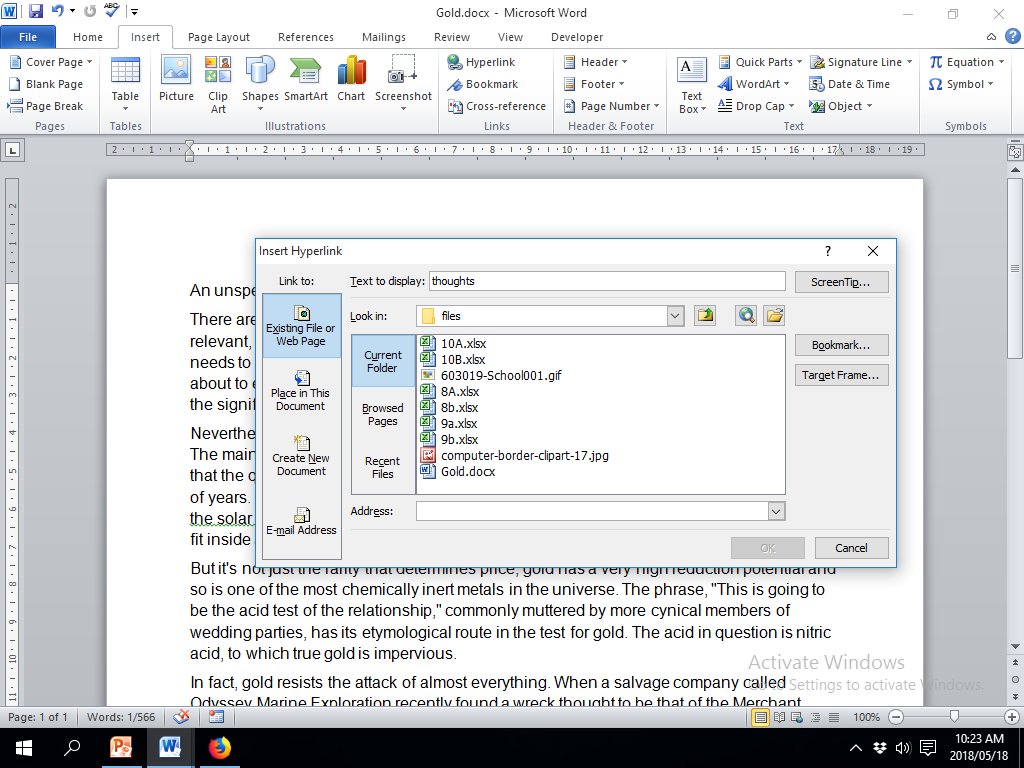 Cross Reference
This is similar to a hyperlink in that you can tie in to a word or picture in the document
You can various reference types 
And you can decide what you want to display e.g. page number
You can also choose to hyperlink to the original
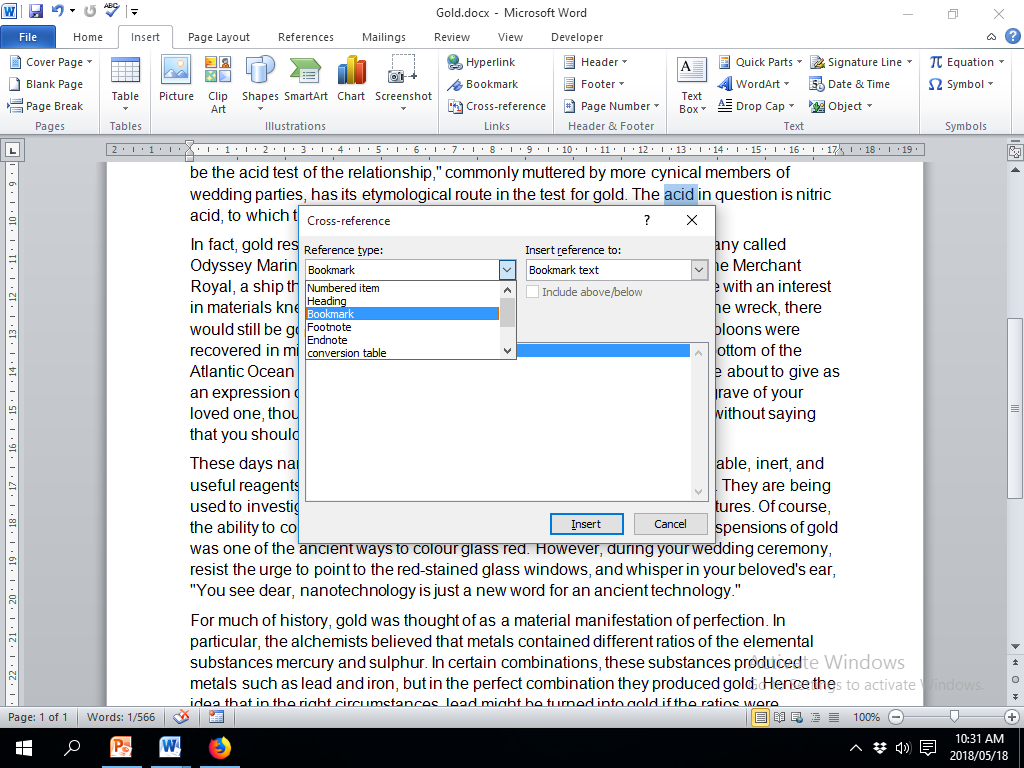 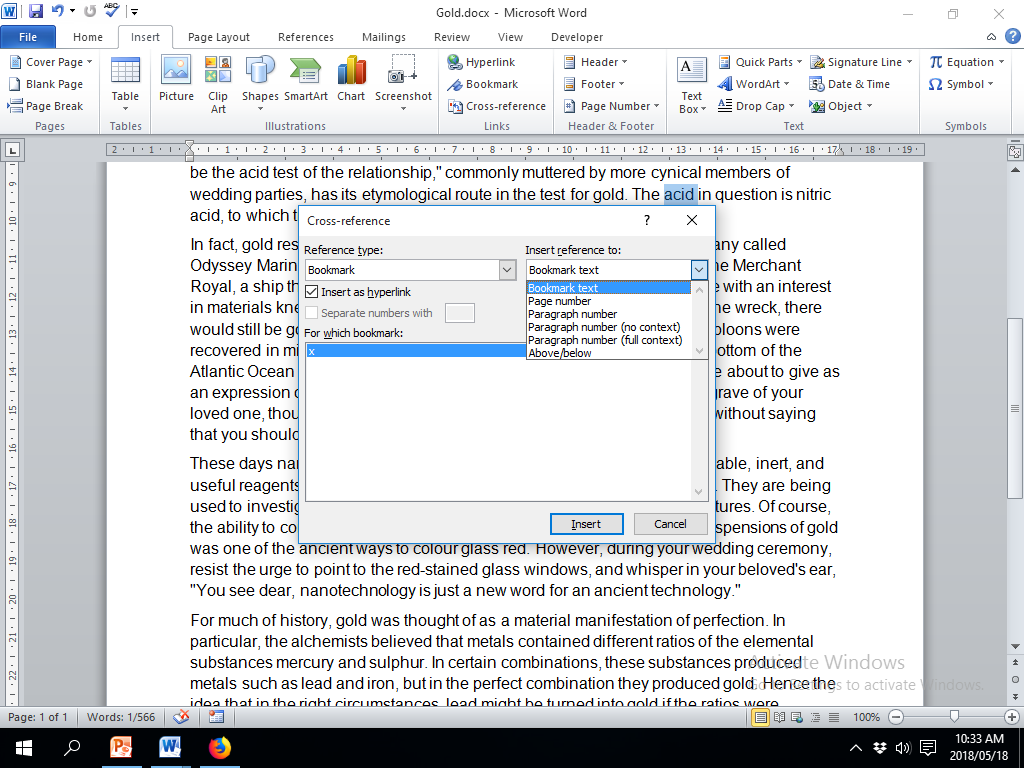 Showing reference types
What do you want to display
Reviewing and tracking changes
We use this when we are sharing a document between people
Pages 184 to 187 deals with this topic
Electronic Forms
If you had decided to distribute your survey using electronic forms this section would be very beneficial because you could import the data directly from the form to a Spreadsheet.
This prevents you having to capture the data yourself.
You would use legacy forms controls
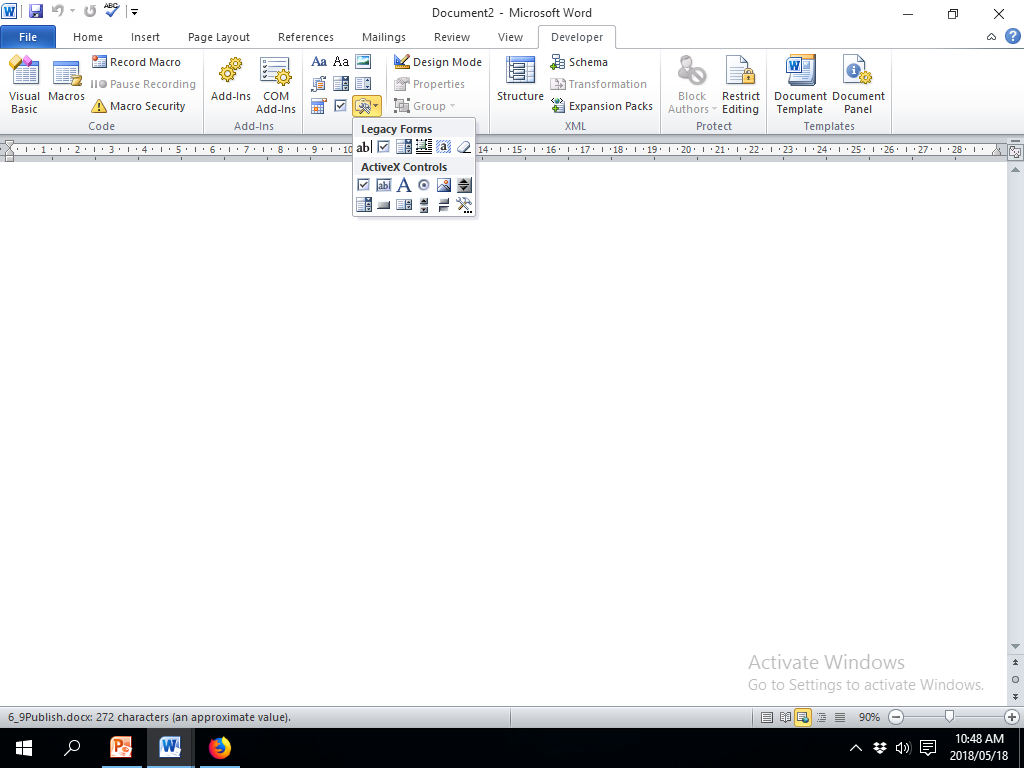 Mail Merge
This was done last year. As long as you work across the mailings ribbon there should be no problem.
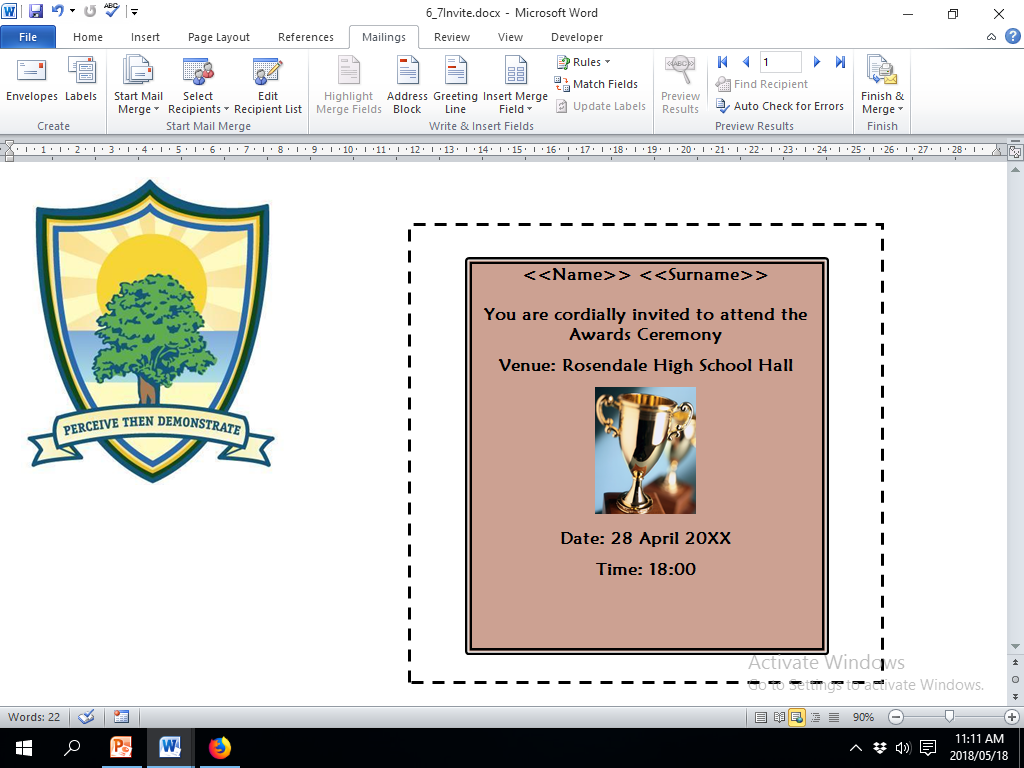 Sort/filterthe 
records/fields
First buttonto activate
Final Step
Find thefile for the names
What toinsert
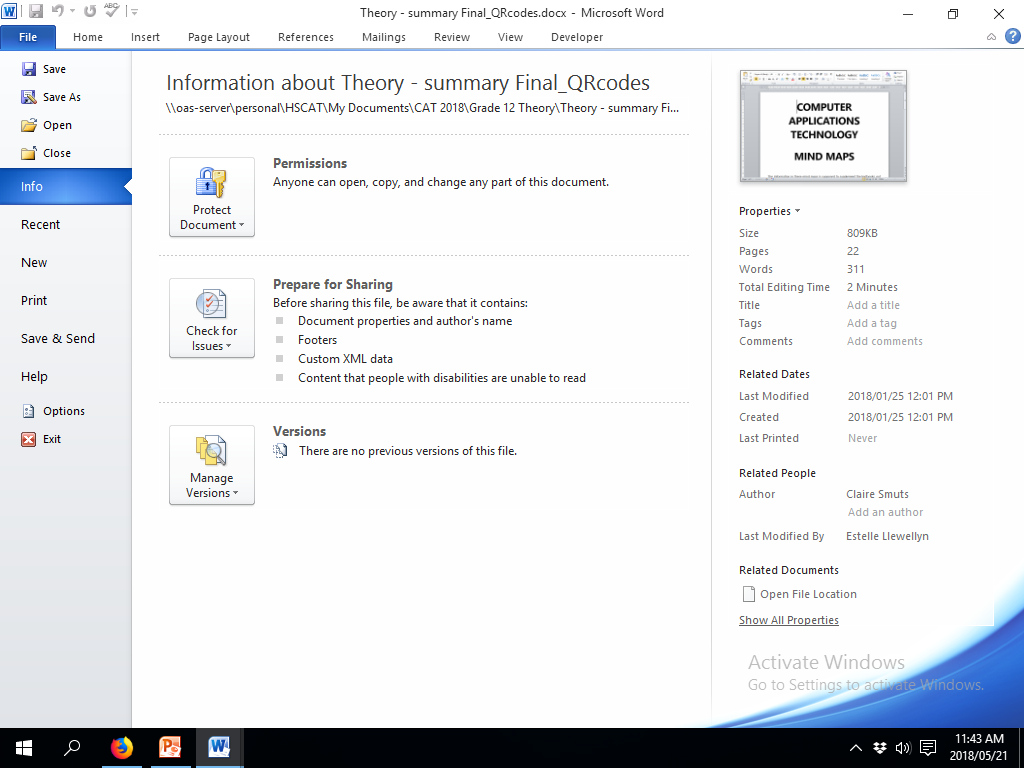 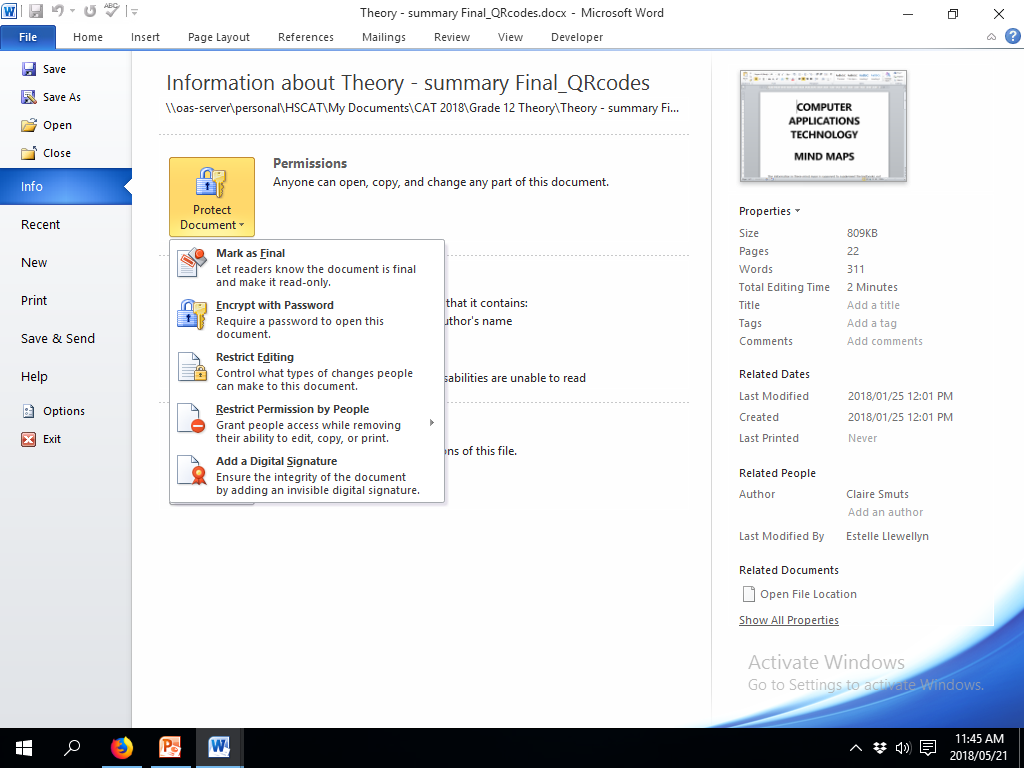 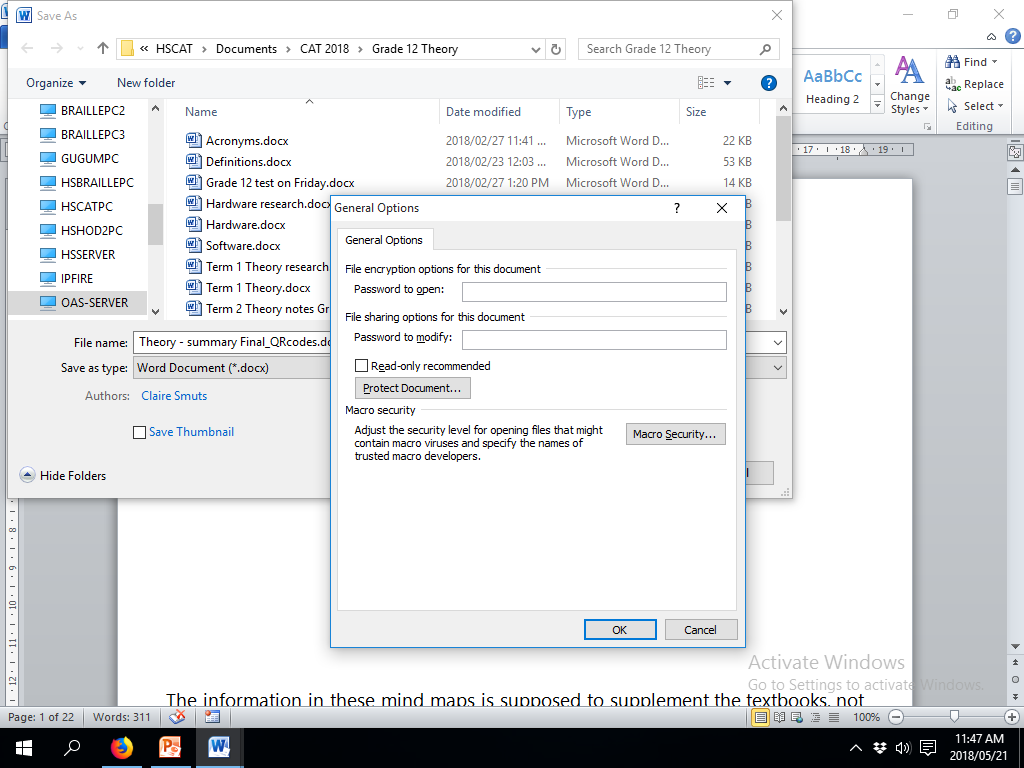 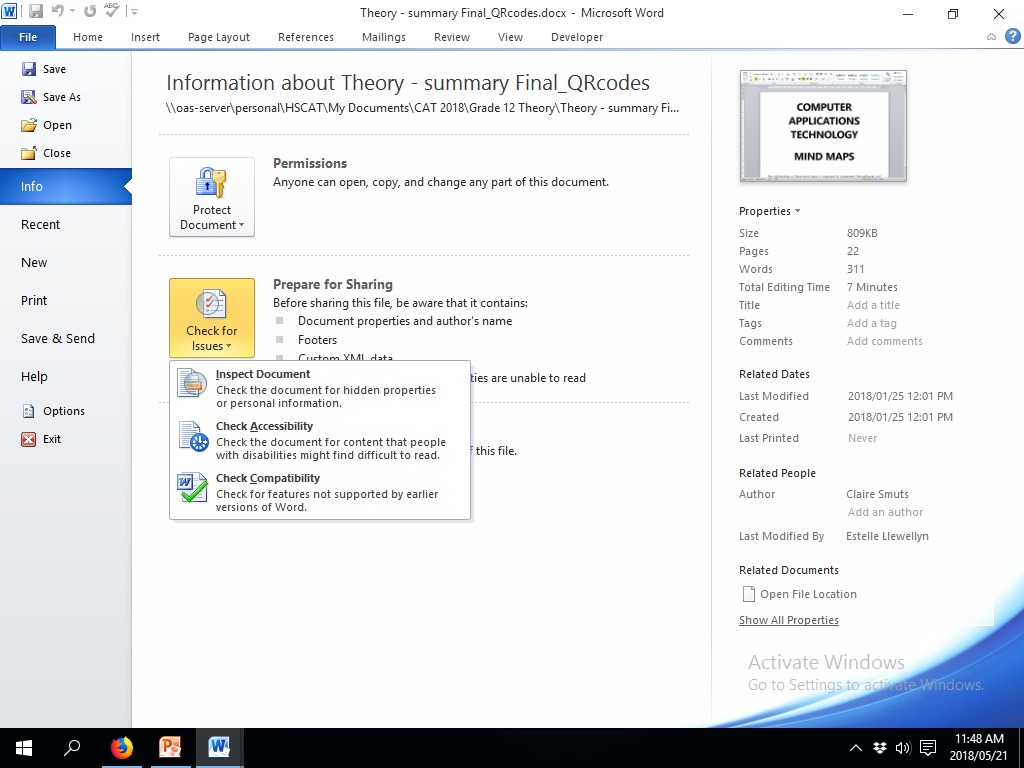 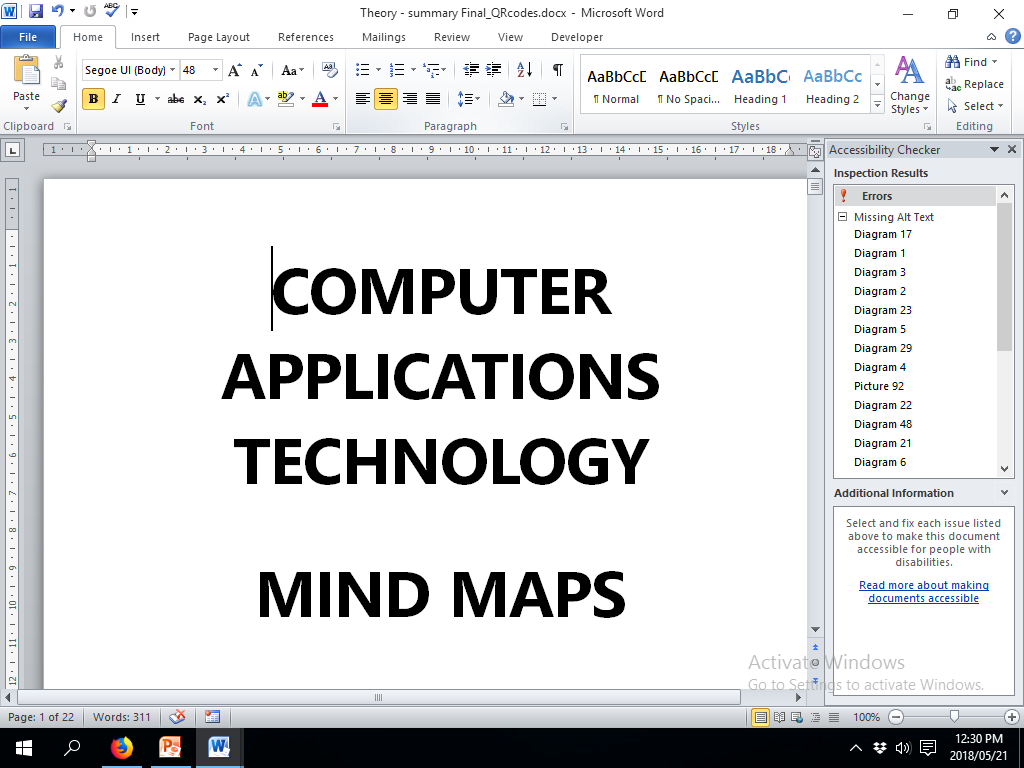 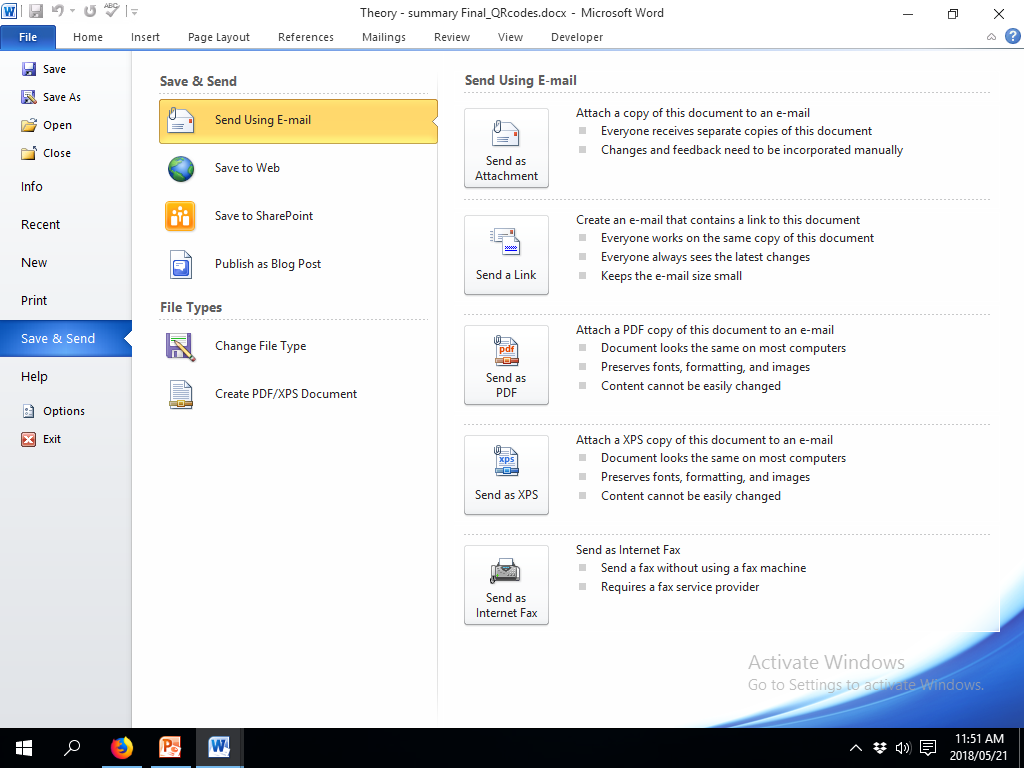 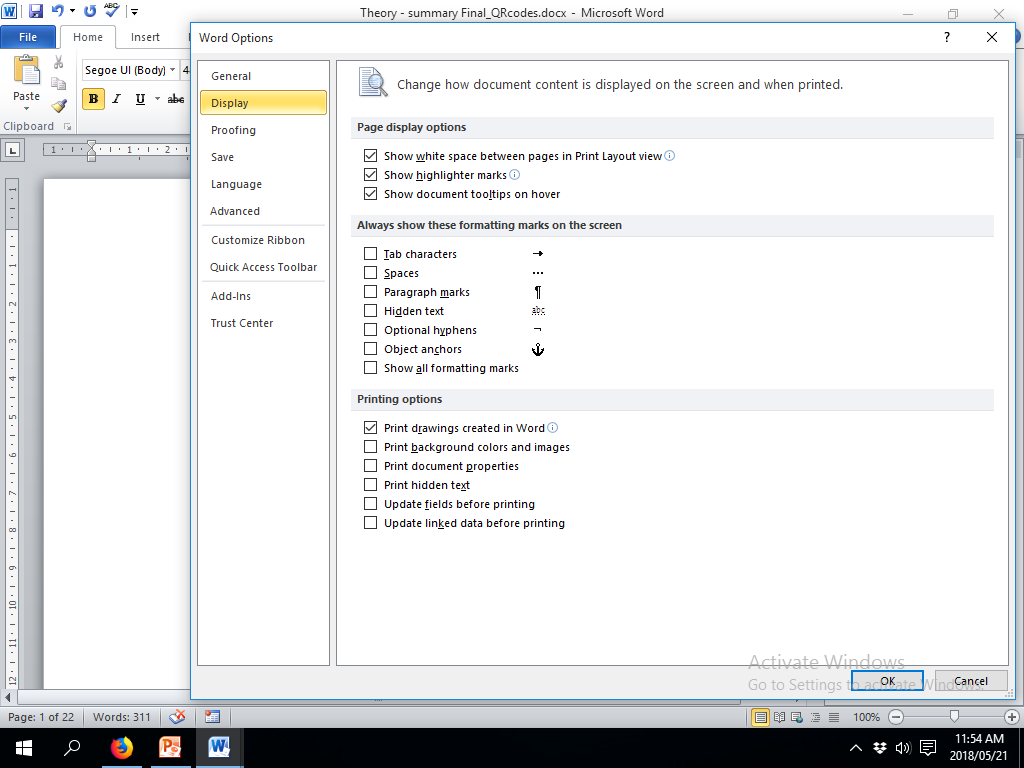 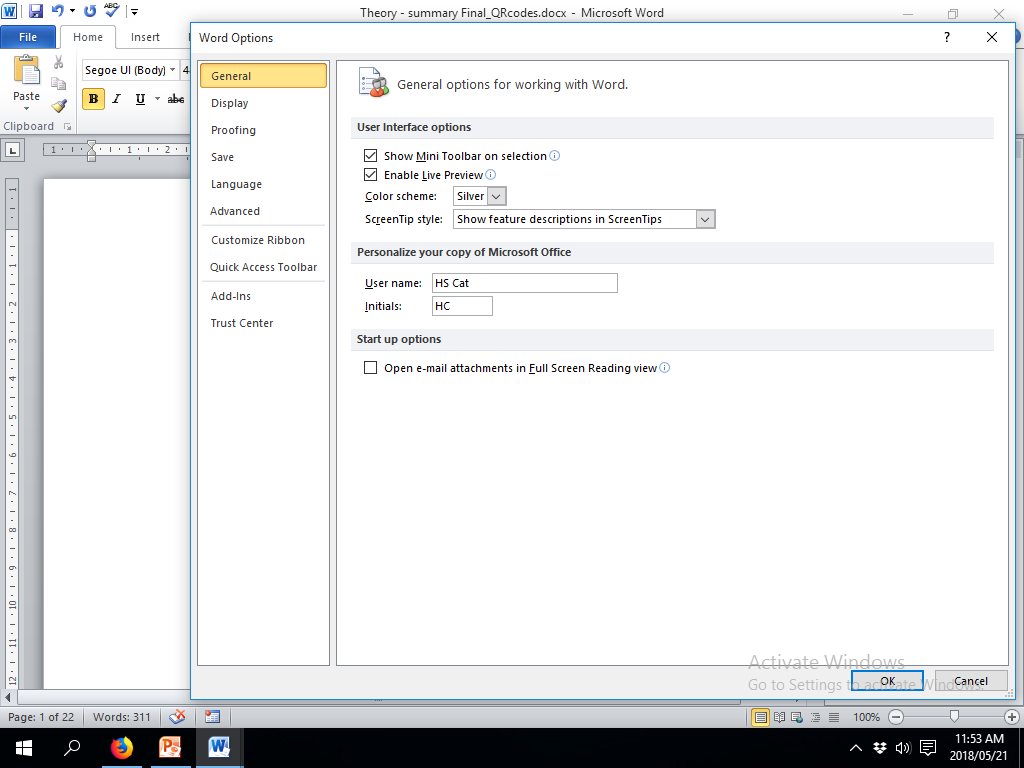 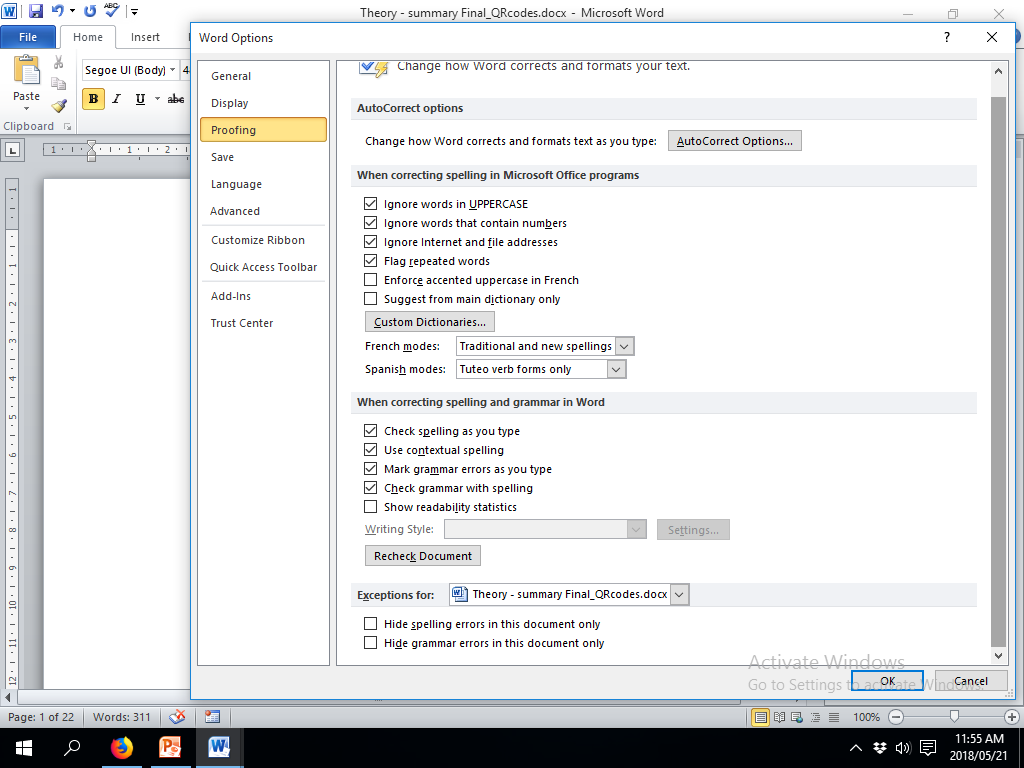 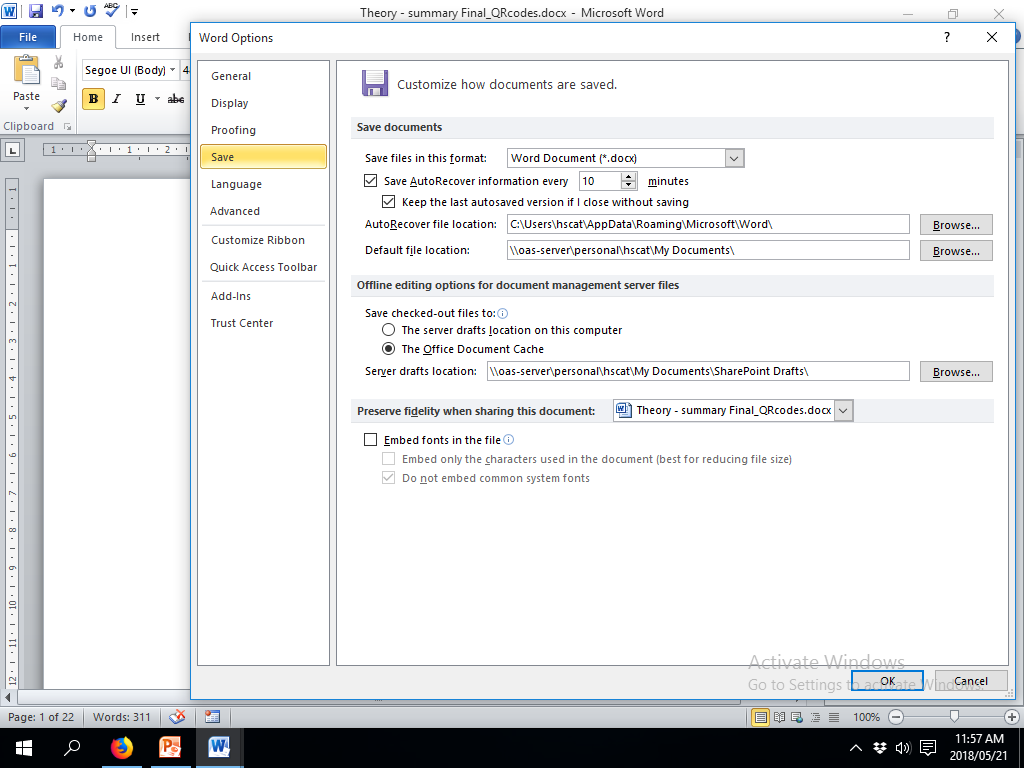 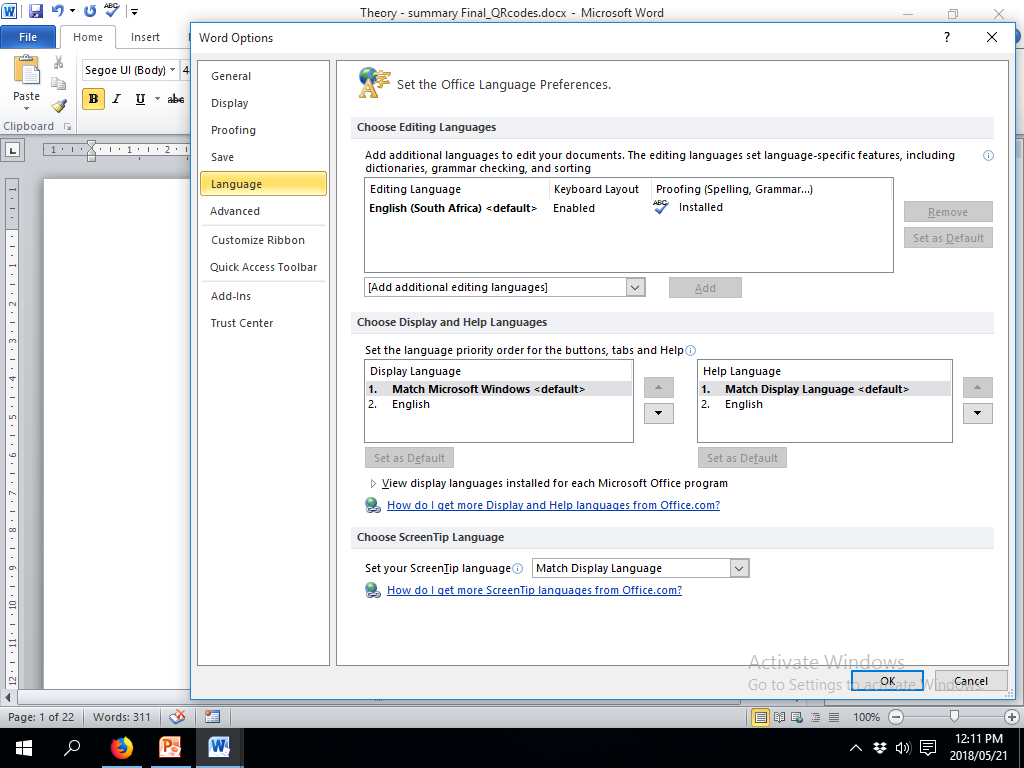 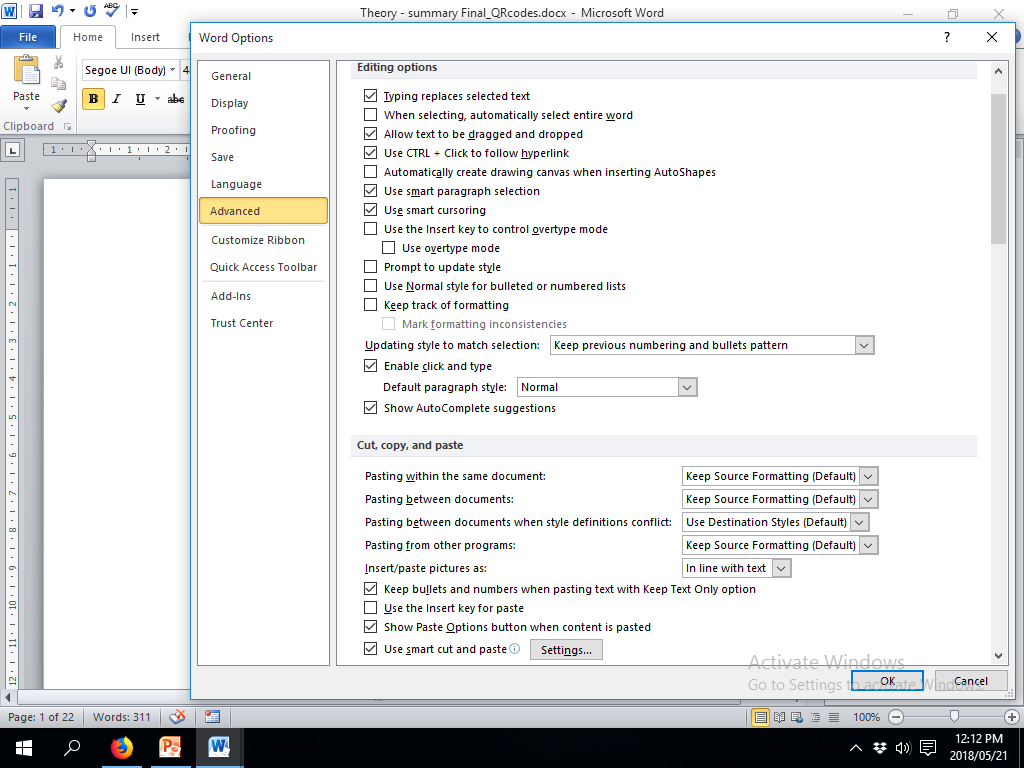 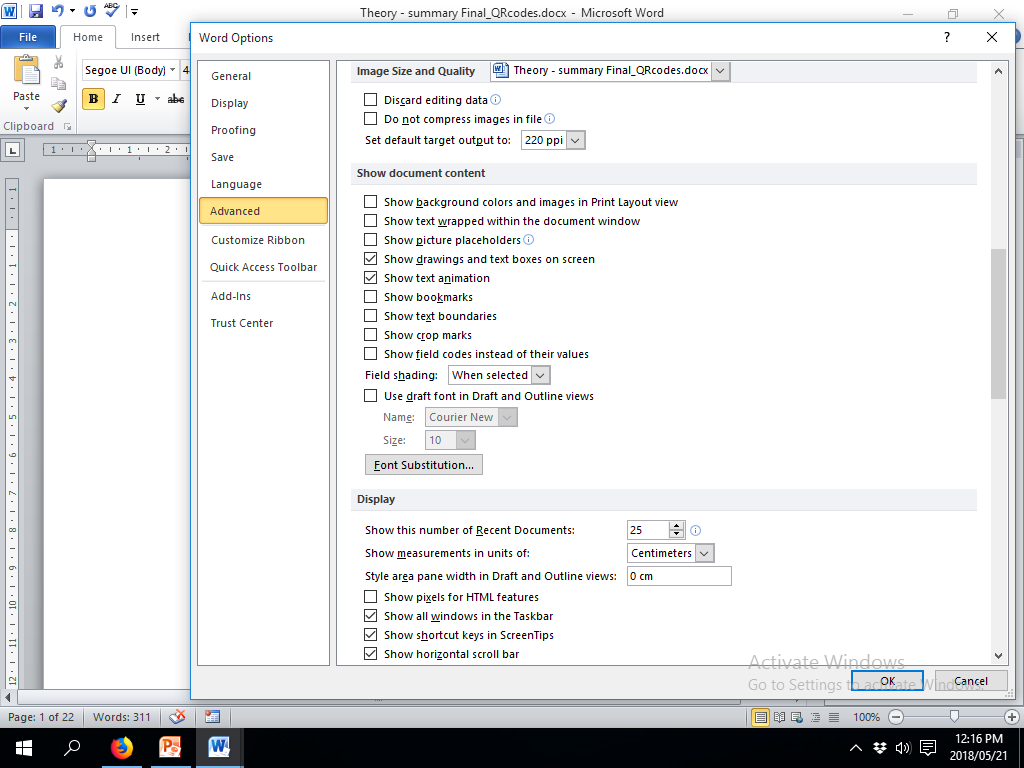 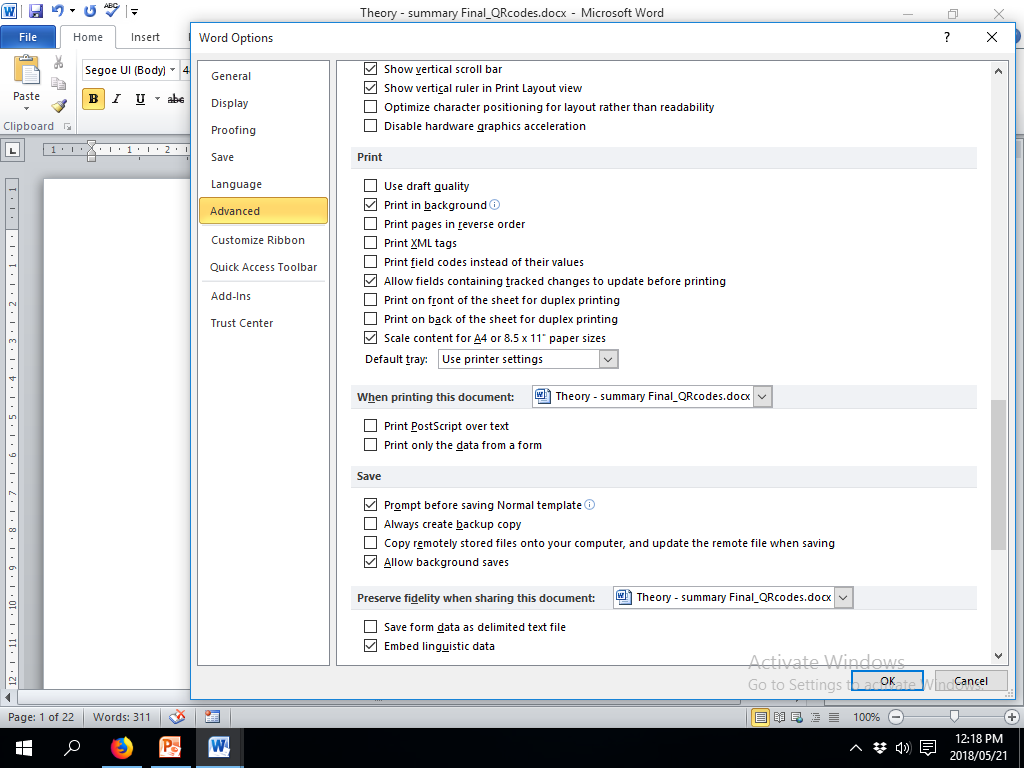 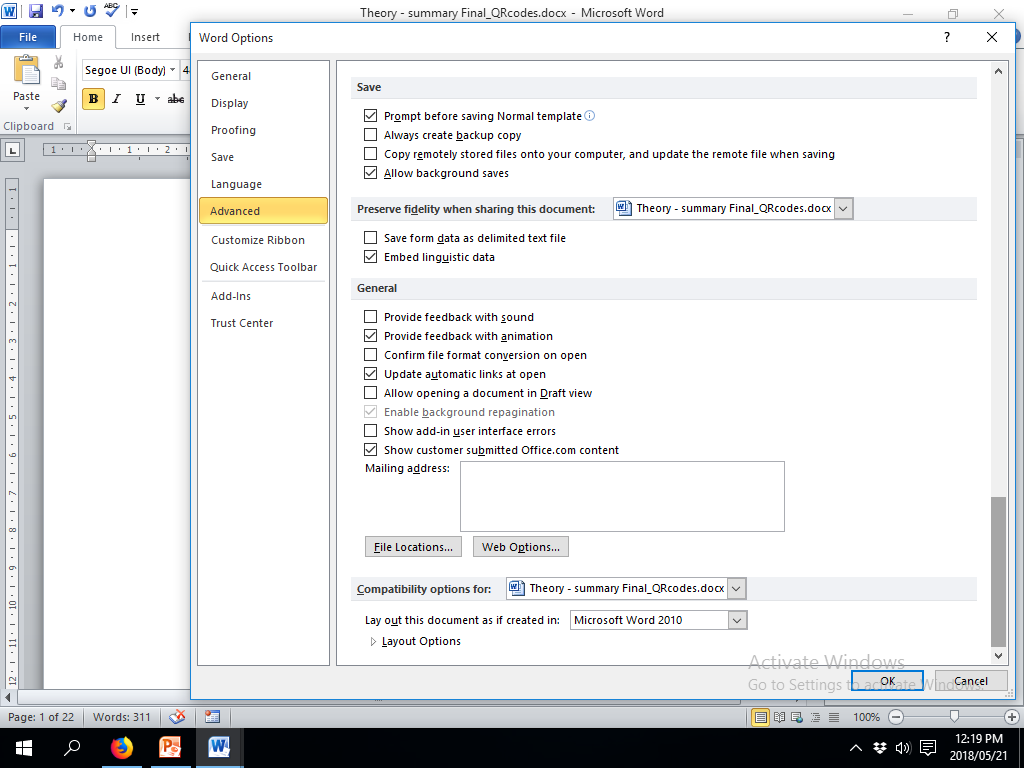 Done
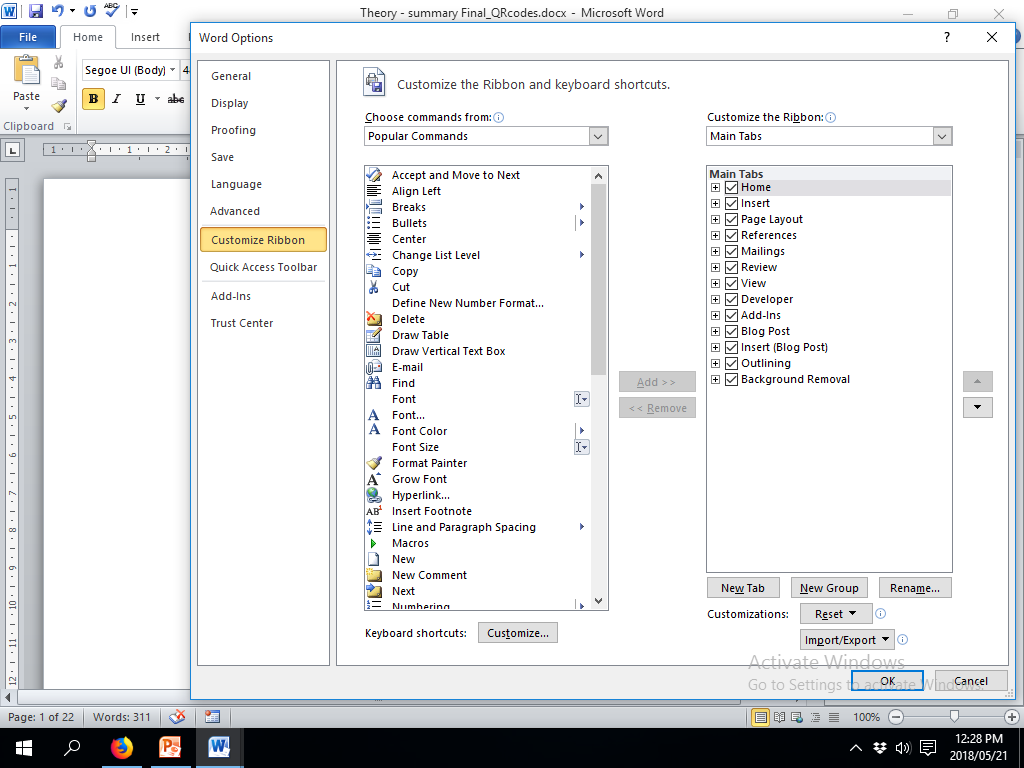 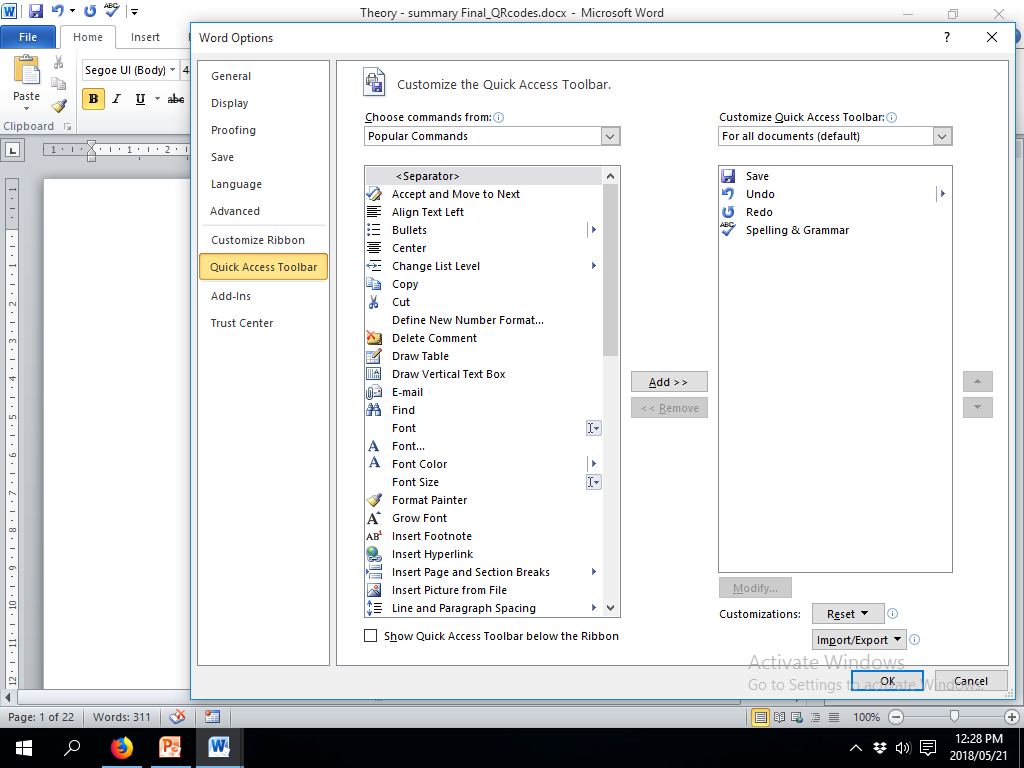